ACTIVIDADES N° 1 Y 2 MODULO SOLDADURA INDUSTRIAL
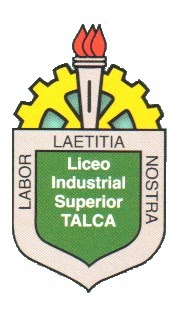 Profesor: Jose Luis Muñoz tapia/Rodrigo Morales 
Especialidad: mecánica industrial.
Actividad n°1:
Ver video en el link indicado a continuación y responder cuestionario (Diapositiva n°3).
https://www.youtube.com/watch?v=eO1cxmRTIVU
El cuestionario debe ser entregado al correo electrónico jmunozt7@gmail.com escrito a mano, con su nombre, curso y fecha respectivas, escaneado o fotografiado de sus cuadernos.
Cuestionario
1.-¿Por qué la soldadura es mas fuerte al fusionarse con el metal base?
2.-¿ Qué temperatura se genera en el arco eléctrico y a que se asemeja? 
3.-Describa, con sus palabras, el proceso de soldadura por explosión. 
4.-Describa, con sus palabras, el sistema de soldadura sumergible en seco y húmedo. 
5.-¿A qué año aproximadamente pertenece el primer sistema de soldadura.
6.- Describa, con sus palabras, el sistema de soldadura por punto.
7.-¿Cómo es posible soldar el plástico? Describa cada uno. 
8.-¿Por qué el lugar en que se ha soldado es mas fuerte que el metal base?
Actividad n°2
Ver video en el link indicado a continuación y responder cuestionario (Diapositiva n°5).
https://www.youtube.com/watch?v=YnvP42aZvmA
El cuestionario debe ser entregado al correo electrónico jmunozt7@gmail.com escrito a mano, con su nombre, curso y fecha respectivas, escaneado o fotografiado de sus cuadernos.
Cuestionario
¿Qué pretende la nueva reforma?¿como se consigue?
¿Cuál es la función del cable a tierra?
Nombre las precauciones que se debe tener en: tronzadora, oxicorte y perforación con taladro (antes, durante y después) 
Nombre riesgo y prevención para soldadura eléctrica por arco, esmeril angular y esmeril de pedestal.